MATEMATİK
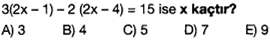 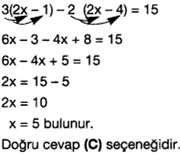 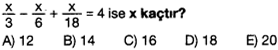 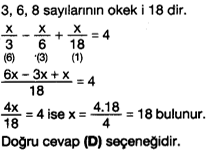 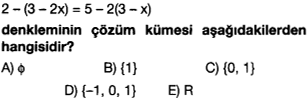 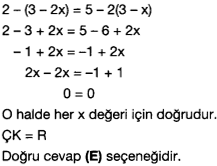 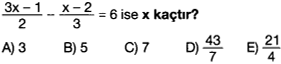 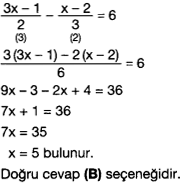 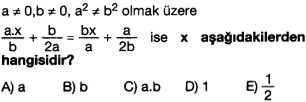 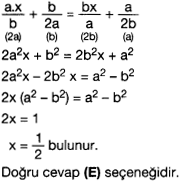 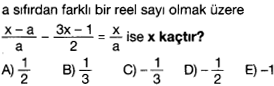 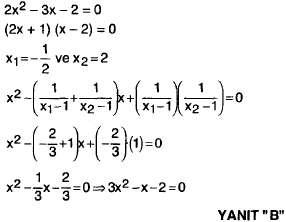 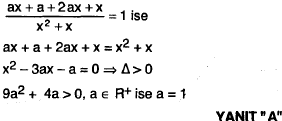 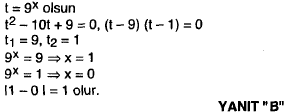 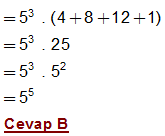 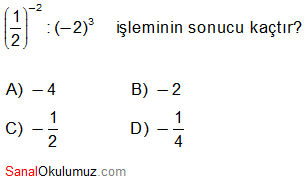 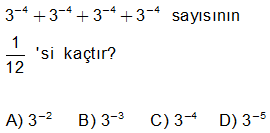 Aşağıdakilerden hangisi doğrudur?
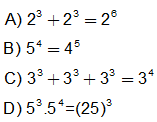 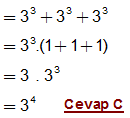 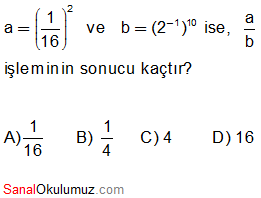 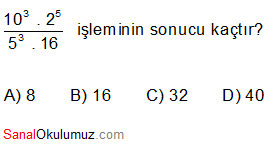 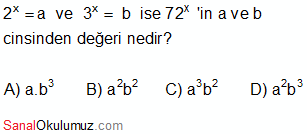 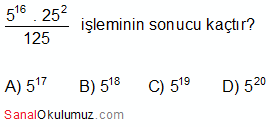 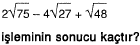 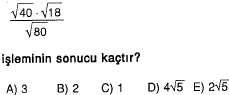 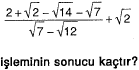 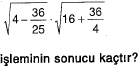 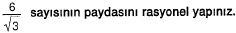 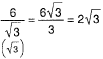 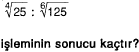 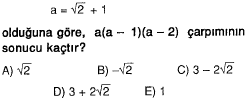 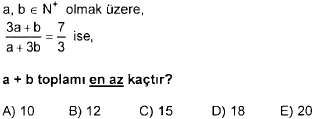 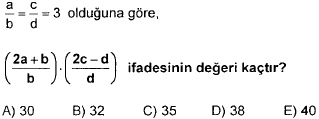 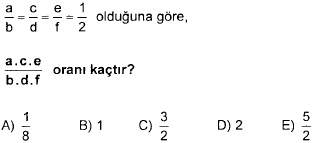 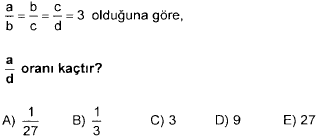 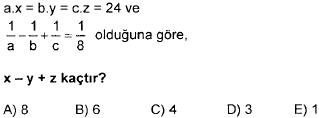 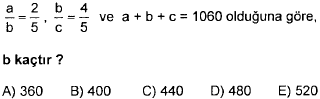 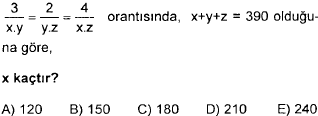 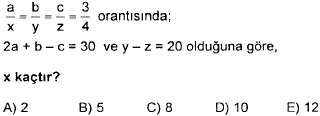 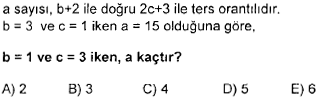 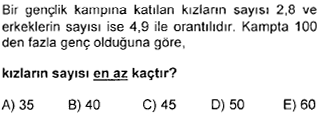 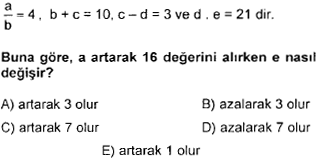 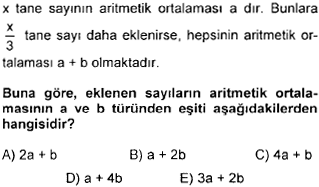 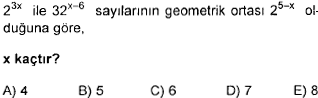 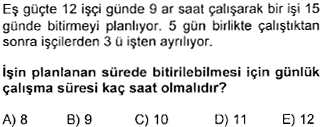 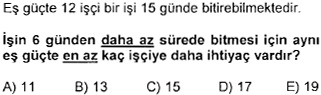 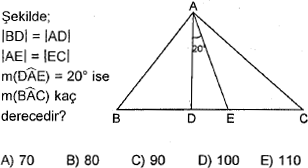 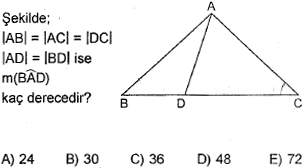 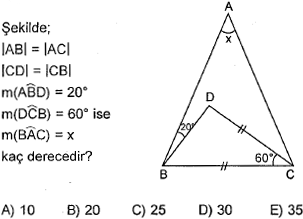 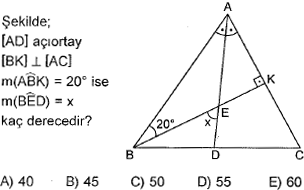 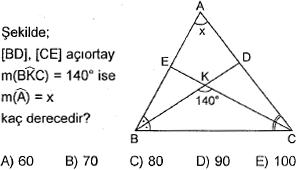 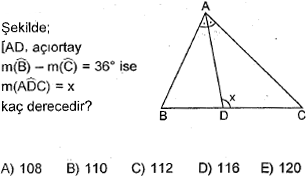 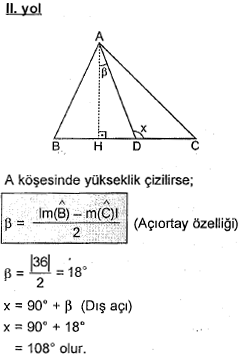 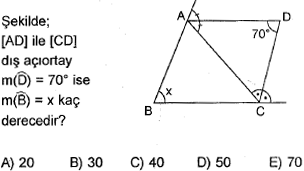 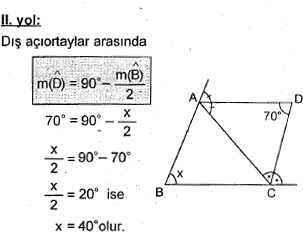 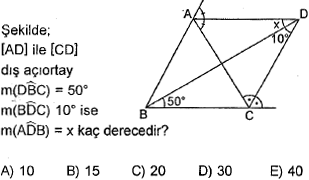 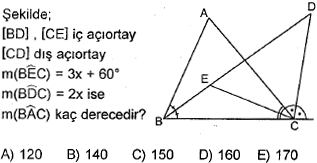 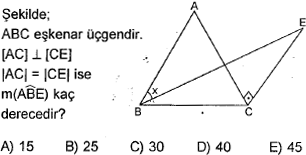 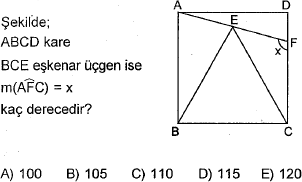 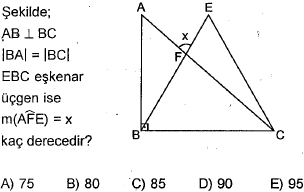 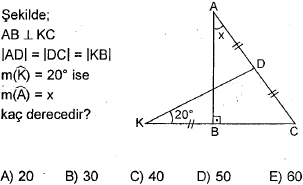 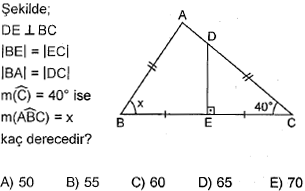 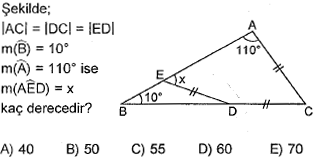 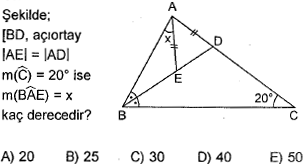 Erdem OVAT